Simultaneous Four-Hall Operation for 12 GeV CEBAF
Reza Kazimi
November 2012
What is being proposed?
The existing extraction design allows the simultaneous operation of Hall D, plus two other halls (D+2). 
We propose a design that allows the simultaneous operation of all four halls (D+3).
How?
Use a different frequency for the horizontal 5th pass separator (750 MHz instead of 500 MHz).
No changes to lower passes (Hall D wants only 5th pass beam).
Cut the beam bunch repetition rate for the halls taking 5th pass beam in half (to 250 MHz).
Total current to each hall can remain the same.
RF Separator Location
RF separators direct the beam to a hall or recirculate it for additional acceleration.
RF Separation Basics
Beam
To Halls
YA Magnet
(septa)
RF Separator
YB Magnet
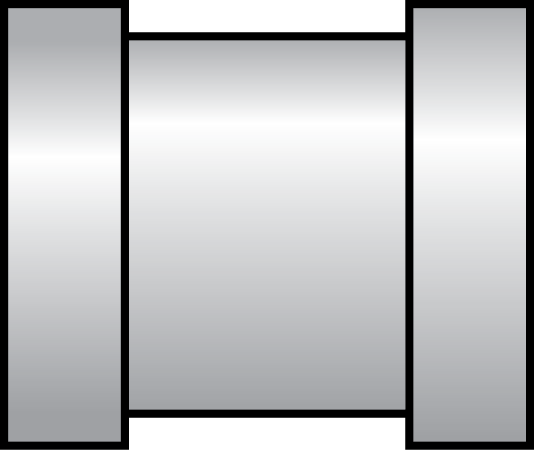 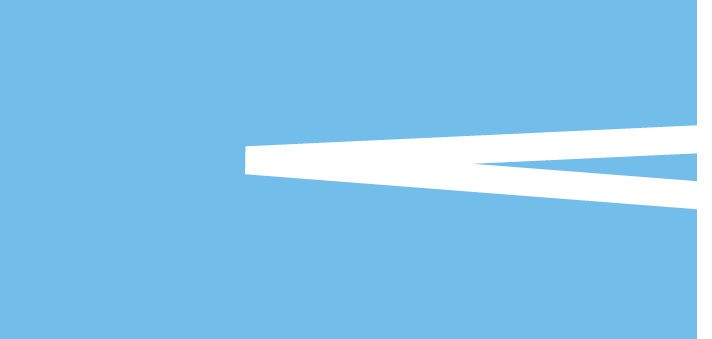 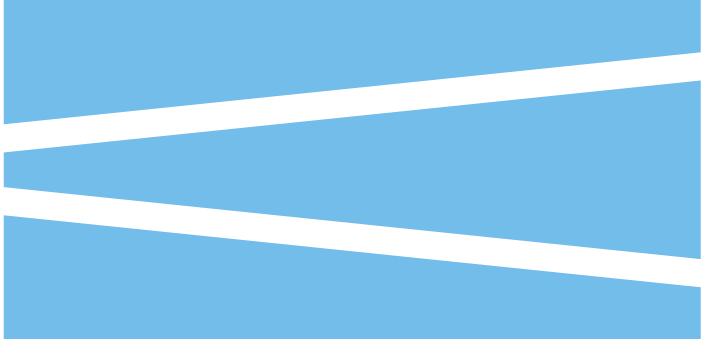 Recirculated
Beam
RF separator creates small separation angle (~300 µradians)
YA & YB magnets increase separation
RF Separation – Existing (500 MHz)
A
B
C
Turn on RF separator
Beam to Halls
Hall Lasers
Hall A: 500 MHz
B
B
B
Hall B: 500 MHz
B
B
B
Beam
B
B
B
Hall C: 500 MHz
B
B
B
B
B
B
B
B
B
B
A
B
C
A
B
C
A
B
C
A
B
C
A
B
C
A
B
C
A
B
C
B
B
B
B
B
B
B
B
B
B
B
B
B
B
B
B
B
B
B
B
B
B
B
B
B
B
B
B
B
B
B
C
C
C
A
B
C
A
B
C
A
B
C
A
B
C
A
B
C
A
B
C
A
B
C
A
B
C
A
B
C
C
C
C
C
C
C
C
C
C
A
C
A
C
A
A
A
C
A
A
C
A
C
A
C
A
A
A
C
C
C
A
C
A
C
A
A
A
C
A
A
A
A
C
A
C
A
C
A
C
A
C
C
A
C
A
C
A
C
A
C
C
A
C
C
A
C
A
C
A
Accelerator
Frequency
1500 MHz
C
A
C
A
C
A
C
A
C
A
C
C
C
A
C
A
C
A
C
A
C
A
C
A
C
A
C
C
A
C
A
C
A
A
A
C
C
Recirculated
Beams
C
C
Separator frequency is 1/3 of the fundamental frequency
RF Separator Cavity
500 MHz
Beams begin to separate
A
B
C
A
B
C
A
B
C
A
B
C
A
B
C
A
B
C
A
B
C
A
B
C
D+2 (500 MHz) Hall D Separation
Beam to Halls
Beam
B
C
B
C
B
C
B
C
B
C
Accelerator
Frequency
1500 MHz
B
C
A
D
B
C
A
D
D
A
Beam to Hall D
D
A
5th Pass RF Separator Cavity
500 MHz
D
D
D
A
A
A
Hall D replaces Hall A
(limited to 3-hall operation)
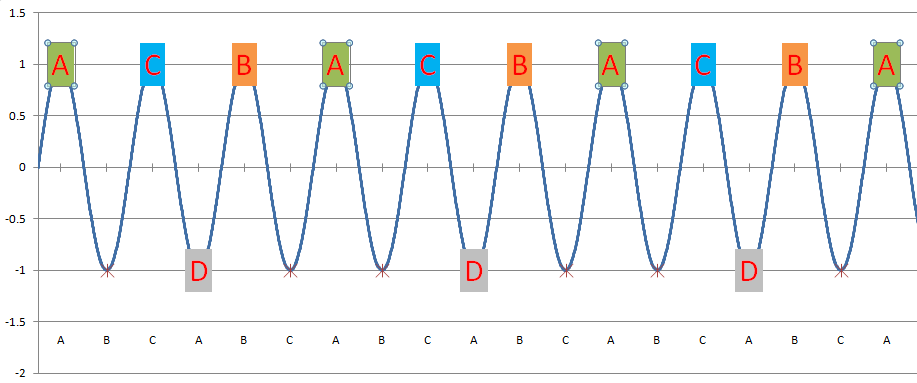 RF Separation – Proposed (750 MHz)
A
B
C
Existing
Frequency
Proposed
Frequency
A/B/C separator is located downstream
Turn on RF separator
Beam to Halls
750 MHz
500 MHz
A
A
C
C
B
B
A
A
C
C
A
C
B
A
C
C
C
A
A
A
C
B
A
A
C
A
Beam
C
A
A
C
B
A
A
C
B
B
A
B
B
C
A
B
B
A
C
B
B
A
B
A
C
B
A
C
B
D
C
C
A
C
C
C
C
C
C
B
C
C
C
A
C
A
A
B
A
C
A
A
C
B
A
A
D
A
C
B
A
A
C
A
A
B
C
C
B
C
A
C
B
A
Hall Lasers
Hall A: 250 MHz
Hall B: 250 MHz
Hall C: 250 MHz
Accelerator
Frequency
1500 MHz
B
C
C
B
C
C
C
A
B
C
A
B
C
A
B
C
A
B
C
A
B
C
A
B
C
A
B
C
A
B
C
A
B
C
A
B
C
A
B
B
A
C
B
A
B
B
B
B
A
C
B
A
A
C
B
A
C
A
B
C
A
B
C
A
B
C
B
A
C
B
D
C
B
A
C
B
C
B
A
C
B
C
B
A
C
B
C
B
A
C
B
C
B
A
C
B
C
B
A
C
B
C
B
A
C
B
C
C
B
B
A
A
C
C
B
B
C
B
A
C
B
Hall D
Beam
(existing hall lasers run at 500 MHz)
Hall D: 250 MHz
5th Pass RF Separator Cavity
750 MHz
Separator frequency is 1/2 of the fundamental frequency
Empty Buckets – Cutting the laser pulse rate for each hall in half (from 500 MHz to 250 MHz) leaves “empty buckets”, which are directed to Hall D
Every other “bucket” goes to Hall D
Four-Hall Operation!
(D+3)
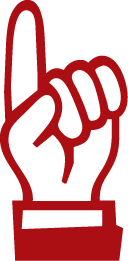 New Hall D laser fills empty buckets at 250 MHz
A
B
C
A
B
C
A
B
C
A
B
C
A
B
C
A
B
C
A
B
C
A
B
C
5th Pass RF Separation Hardware
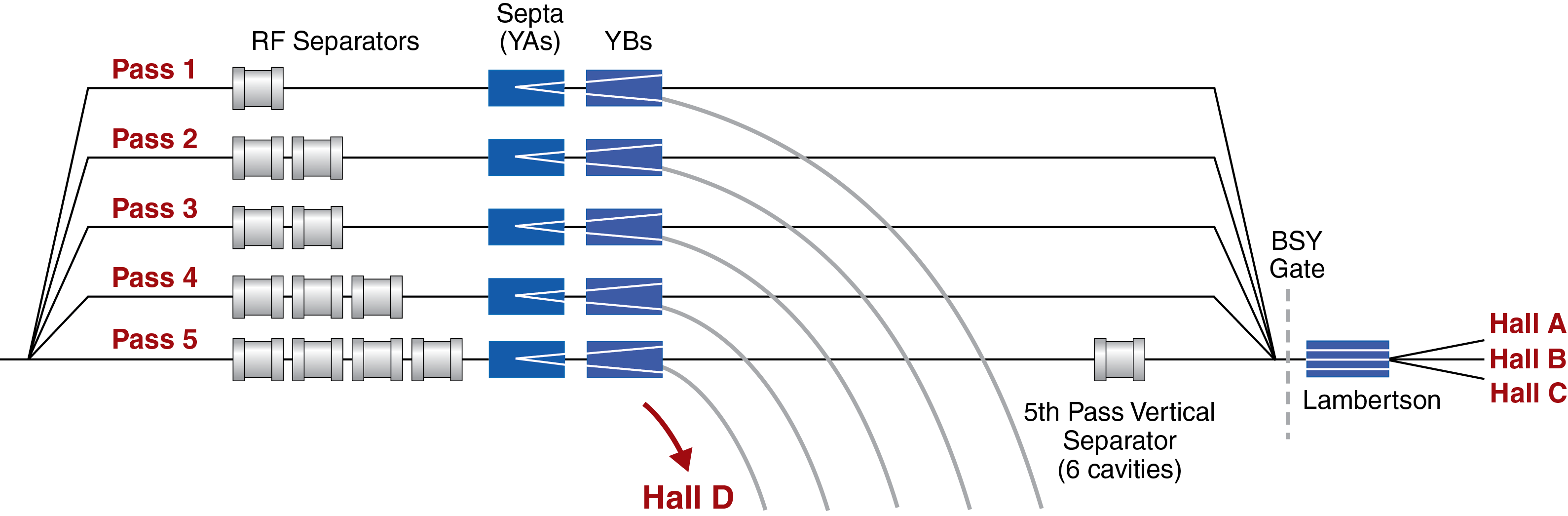 Horizontal 5th Pass Separator
(kicks out Hall D)
Vertical 5th Pass Separator (Halls A,B,C)
D+2: 500 MHz
D+3: 750 MHz
Comparing D+2 and D+3
The D+3 Tradeoff:  
On 5th pass, all halls must run at 250 MHz (half the rep rate), unless Hall D is off.
When Hall D is on, at least one hall must configured for the 5th pass.
Charge/Bunch at 5th Pass
Combined current to Halls A and C will be limited to 85 µA because of 1 mW total power limit.
Charge/bunch for 85 µA at 250 MHz is lower than the charge/bunch for 180 µA at 500 MHz.
The higher charger/bunch has already been demonstrated during 6 GeV operations (Qweak experiment).
The impact of doubling the charge/bunch on experiments limited by accidental rates should be evaluated.
Separator Cavity Design
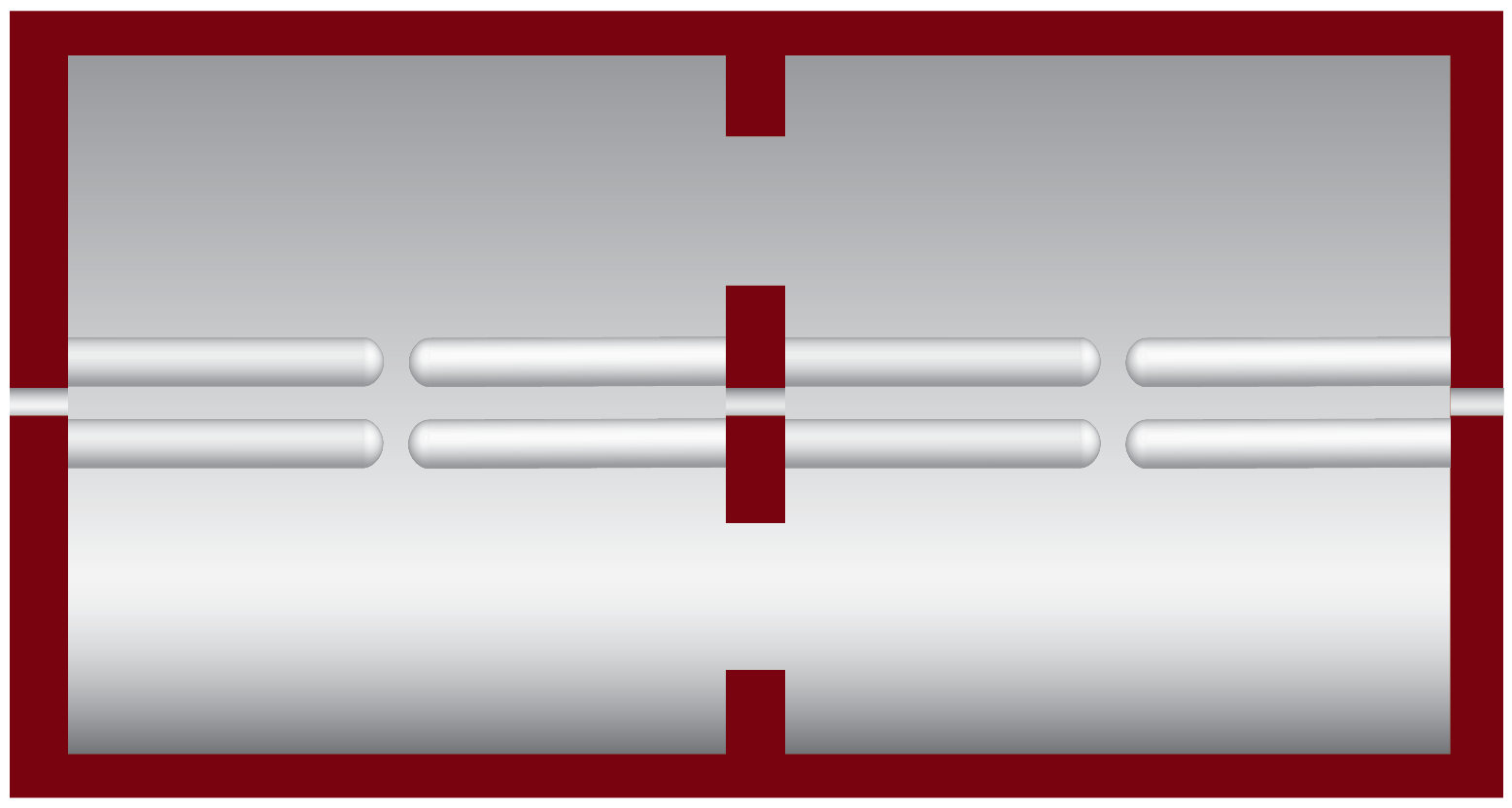 Beam
500 MHz cavity
Existing 500 MHz design is shortened for 750 MHz
60 cm
40 cm
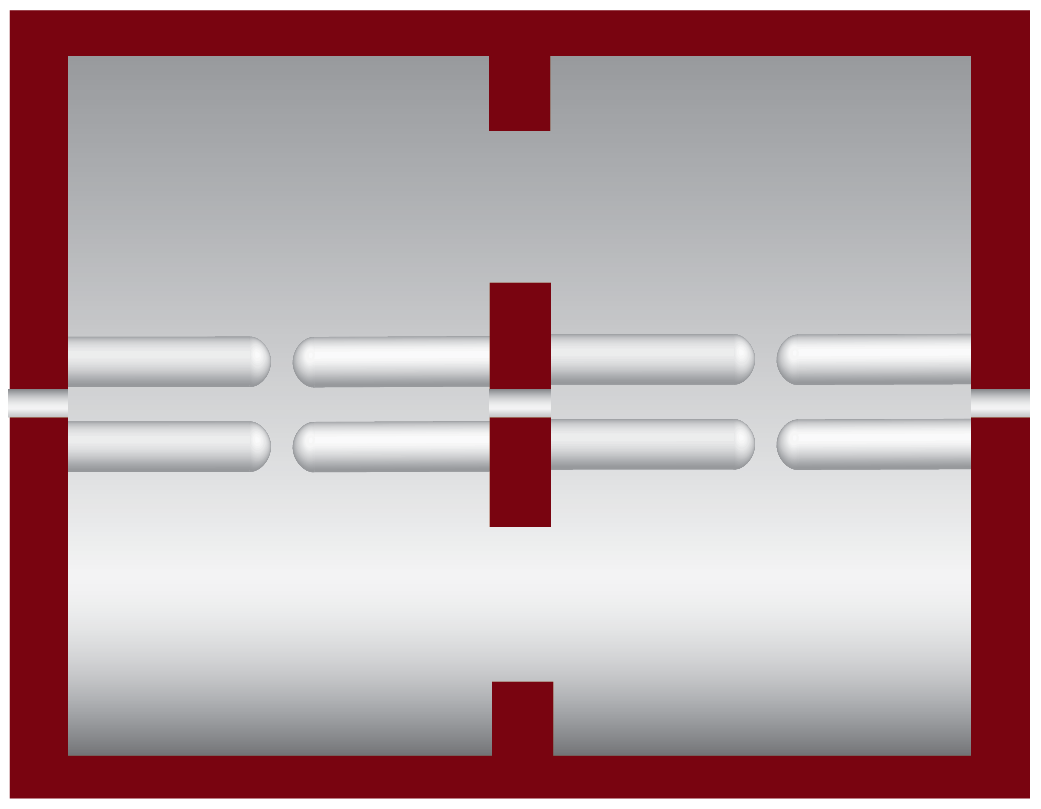 Beam
750 MHz cavity
Note: vertical cross sections shown
5th Pass Separators
Generating 250 MHz Beams
250 MHz beams are required for D+3 to work. 500 MHz beams can also be used depending on the configuration.
Some experiments like to run at lower repetition rates.
A new CEBAF injector low-level laser drive system has been proposed by John Hansknecht that uses elector-optic modulators (a telecom standard) to produce 250 MHz beams.
Only affects front-end laser seed drivers.  No changes to laser table components.
Gives any hall a “pushbutton” selectable running frequency of 500 MHz or lower divisions of 250, 125, 62.5, or 31.25 MHz, without affecting other halls.
Replaces the beat frequency modulator—an additional advantage. 
Will permit introduction of a 4th laser for Hall D.
~$100K
RF Separator Evolution & Cost
D + 1
6 GeV Configuration
D + 2
D + 3
D+2 & D+3
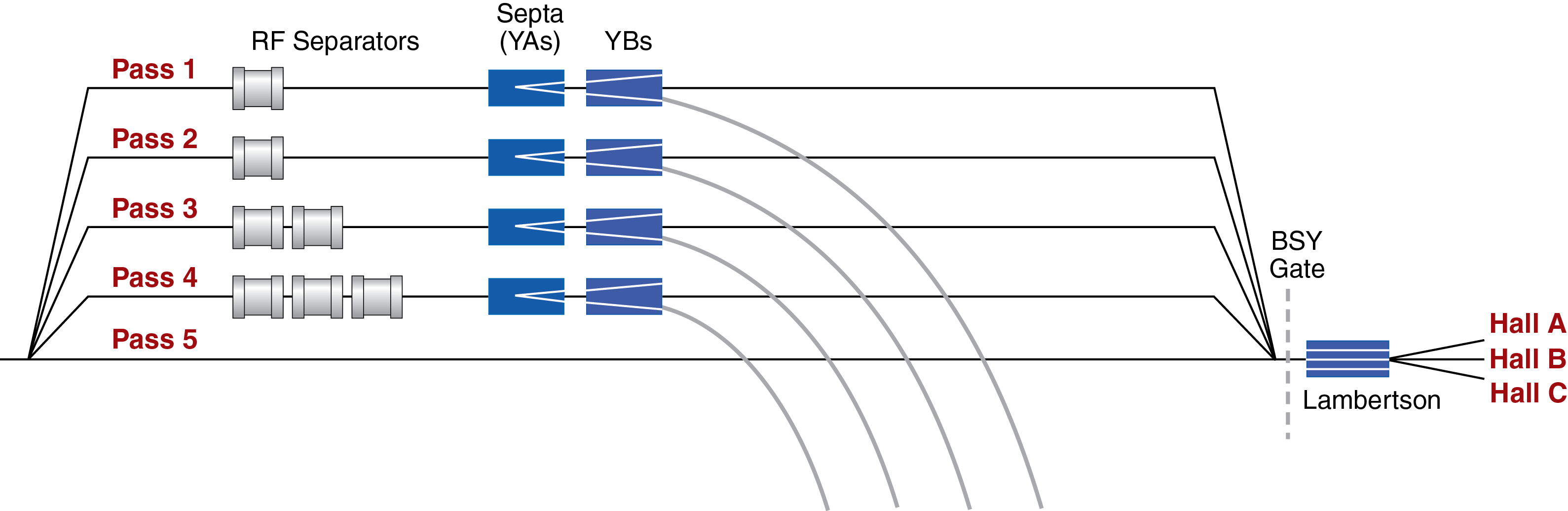 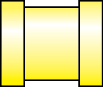 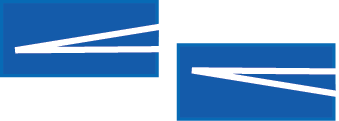 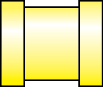 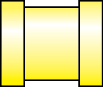 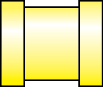 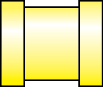 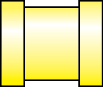 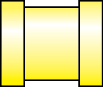 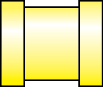 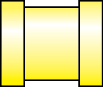 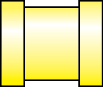 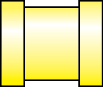 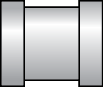 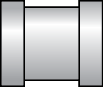 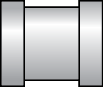 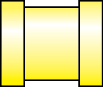 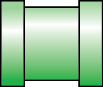 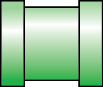 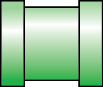 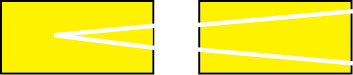 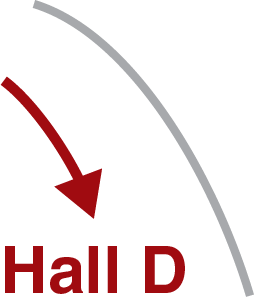 750 MHz Cavities
500 MHz Cavities
500 MHz Cavities
500 MHz Cavities
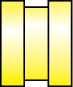 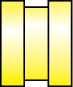 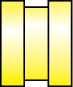 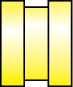 Total Cost
	D+1	$  507K
Key
New
Relocated
D+2	1,946K    = (D+1) + 1,439K
D+3	2,581K    = (D+2) + 635K
2,821K    = (D+2) + 875K
Priceless!
D+2 & D+3
Conclusion
It is possible to run all four CEBAF experimental halls simultaneously by changing the 5th pass separator frequency and cutting the beam repetition rates for halls taking beam at the highest pass.
The possibility of keeping the 500 MHz system alongside the 750 MHz system is considered but details need to be studied.
An upgrade to the electron gun laser system will not only allow 4-hall operation but also provide an independently changeable low rep rate beam to each hall.
The 750 MHz system would position us for future possibilities.
The proposed design change can be accomplished within the existing schedule.
A decision must be made before February.
Acknowledgements
End of Presentation
Thank You!
RF Separation – Existing (500 MHz)
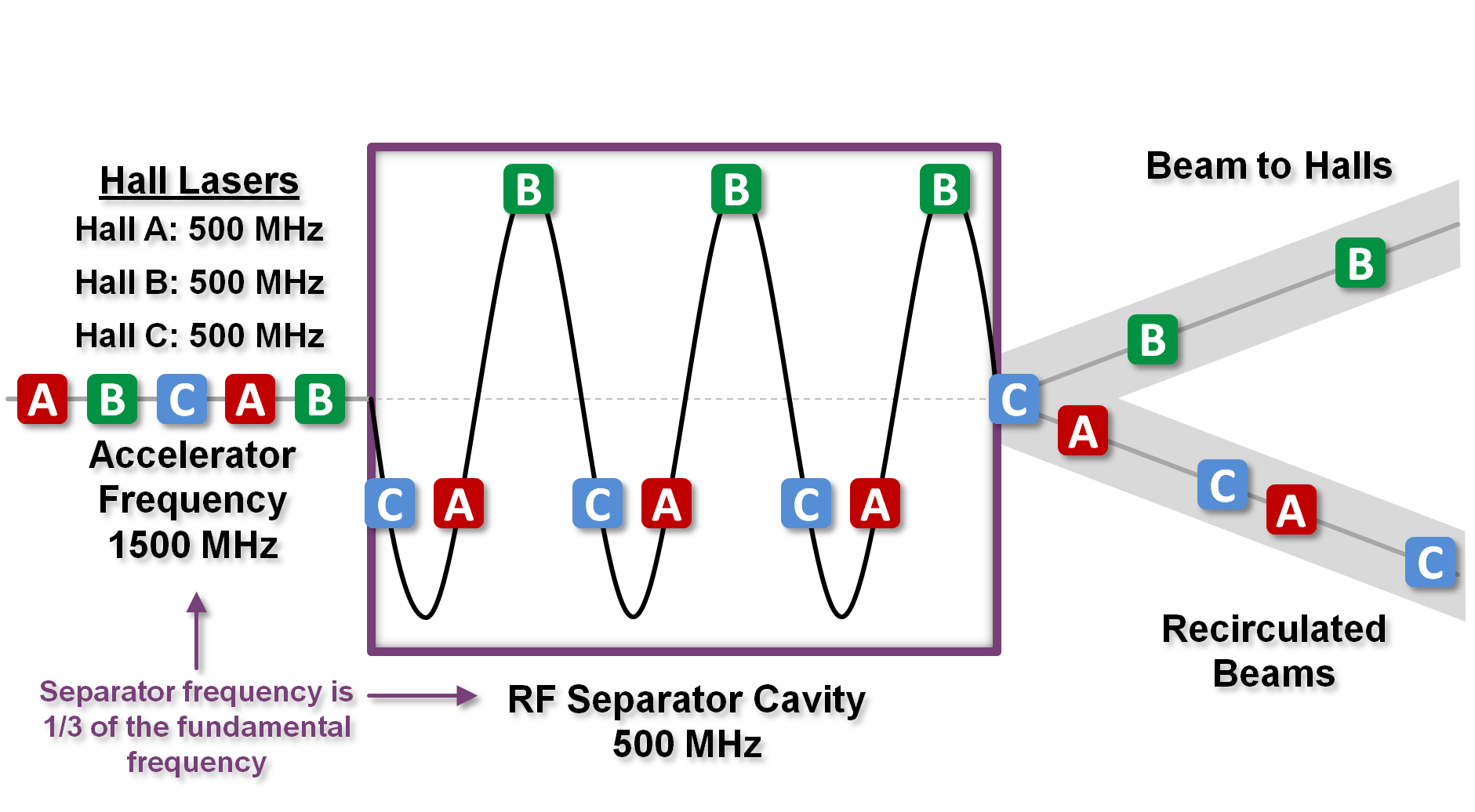 RF Separation – Proposed (750 MHz)
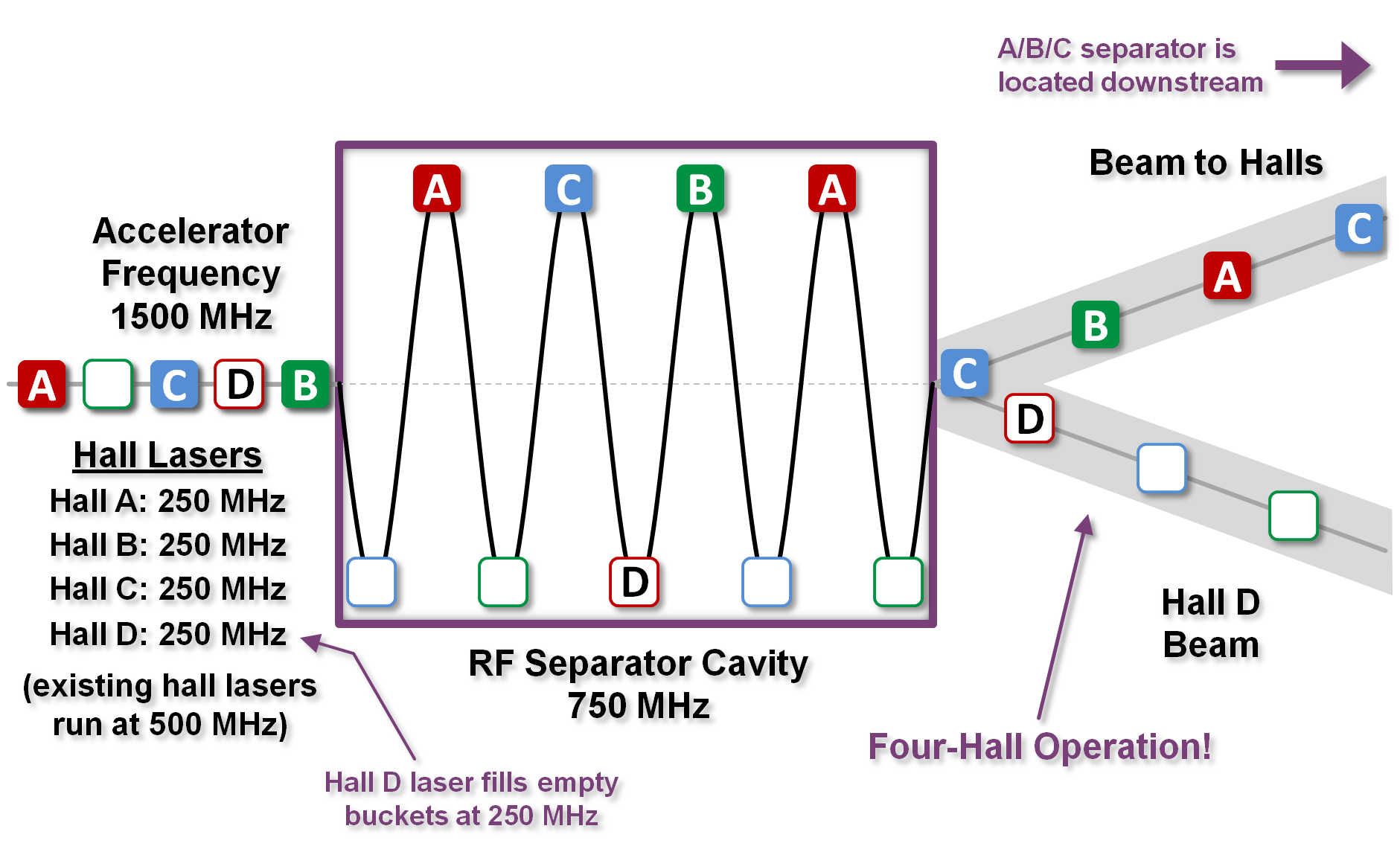 Halls A,B,C 5th Pass Vertical Separation
To Halls A,B,C
C
C
C
C
C
Beam
C
B
B
B
B
B
A
Accelerator
Frequency
1500 MHz
B
A
C
B
A
A
A
A
A
RF Separator Cavity
500 MHz
System Timing Diagrams
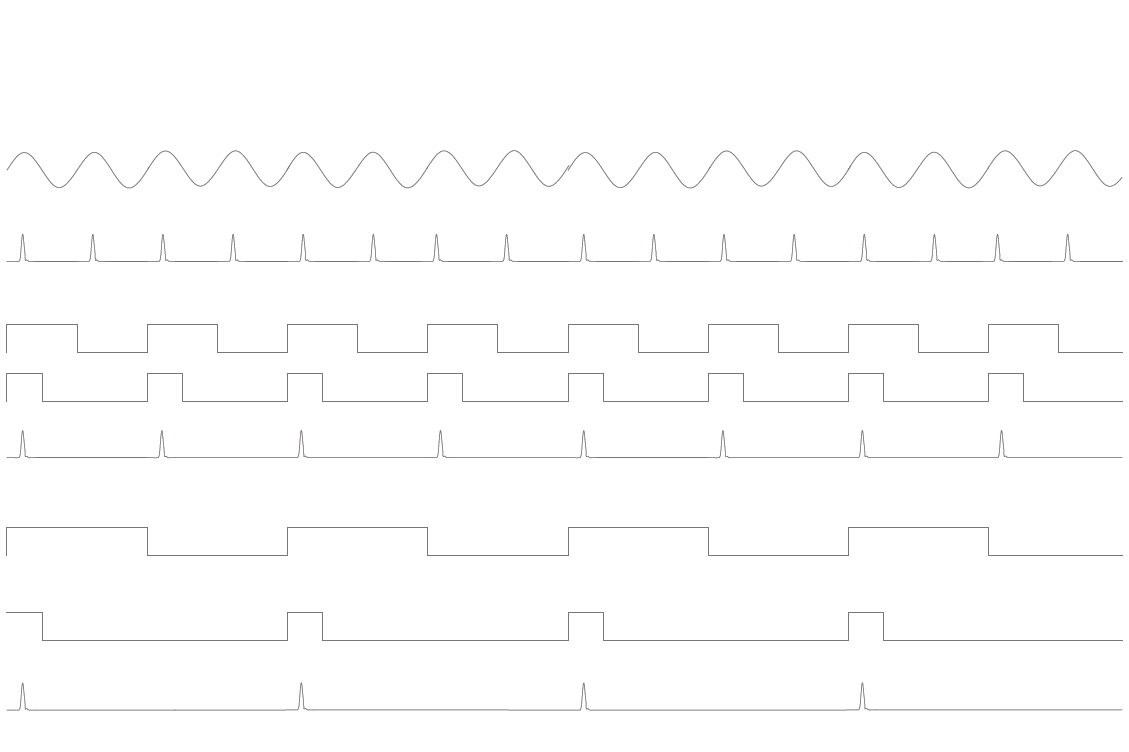 Timing signal reference from system oscillator (500 MHz)
Laser pulses produced from first LiNb03 modulator  (500 MHz)
Digital output from Digitizer in Divide by 2 mode (250 MHz)
Output of “one-shot” circuit when fed the 250MHz signal.  (Notice that pulse width can actually be up to 2 ns wide and this would still work if phased properly)
Laser pulses passing through the pulse picker LiNb03 modulator in Divide by 2 mode
Digital output from Digitizer in Divide by 4 mode (125 MHz)
Output of “one-shot” circuit when fed the 125MHz signal.  (Notice that pulse width can actually be up to 2 ns wide and this would still work if phased properly)
Laser pulses passing through the pulse picker LiNb03 modulator in Divide by 4 mode
Diagrams are similar all the way to divide by 16 mode which will produce a 31.25 MHz beam.
Complete overview before changes:
Laser Table
1560nm to 780nm conversion
HALL A
Fiber 
5W amp
Optics, attenuator, tune mode generator, etc
Seed Laser
Pre-Amp
500MHz rf input
1560nm to 780nm conversion
HALL B
Fiber 
5W amp
Optics, attenuator, tune mode generator, etc
Seed Laser
Pre-Amp
500MHz rf input
1560nm to 780nm conversion
Fiber 
5W amp
HALL C
Optics, attenuator, tune mode generator, etc
Pre-Amp
Seed Laser
500MHz rf input
Beams to photo-cathode
Upgrade that would add a stand-alone hall D laser.
Laser Table
1560nm to 780nm conversion
HALL A
Fiber 
5W amp
Optics, attenuator, tune mode generator, etc
LiNb03 mod #2
Pulse picker
Seed Laser
LiNb03 mod #1
Pre-Amp
500MHz rf input
New control electronics
1560nm to 780nm conversion
HALL B
Fiber 
5W amp
Optics, attenuator, tune mode generator, etc
LiNb03 mod #2
Pulse picker
Seed Laser
LiNb03 mod #1
Pre-Amp
500MHz rf input
New control electronics
1560nm to 780nm conversion
HALL C
Fiber 
5W amp
Optics, attenuator, tune mode generator, etc
LiNb03 mod #2
Pulse picker
Seed Laser
LiNb03 mod #1
Pre-Amp
500MHz rf input
New control electronics
1560nm to 780nm conversion
HALL D
Fiber 
5W amp
Optics, attenuator, tune mode generator, etc
LiNb03 mod #2
Pulse picker
Seed Laser
LiNb03 mod #1
Pre-Amp
Beams to photo-cathode
500MHz rf input
New control electronics
Or . . .
Install both!
Install 500 MHz (D+2) and 750 MHz (D+3) separation systems.
Has not been studied in detail but will likely work.
Aperture problems need to be investigated.
Cost considerations.
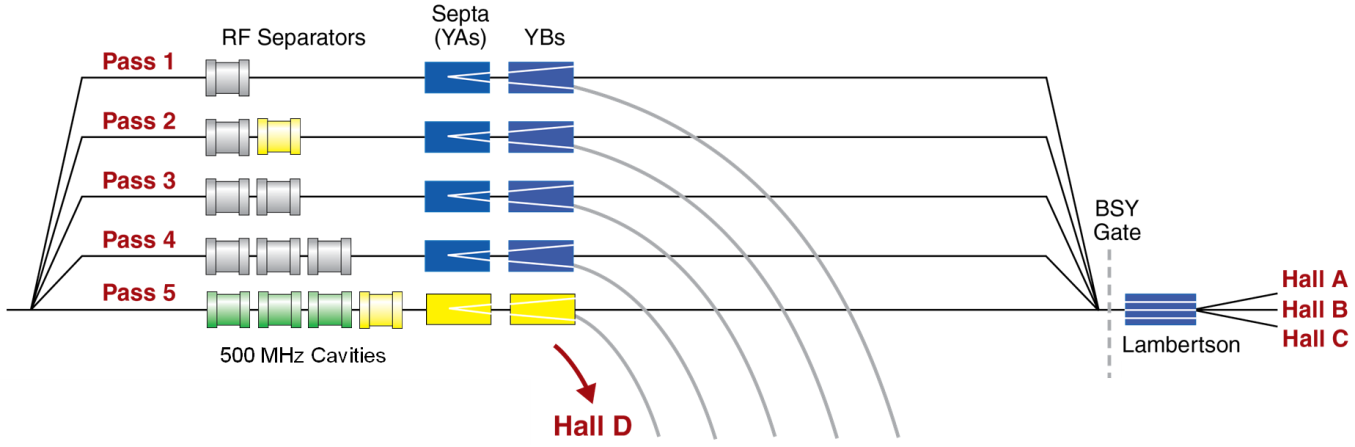 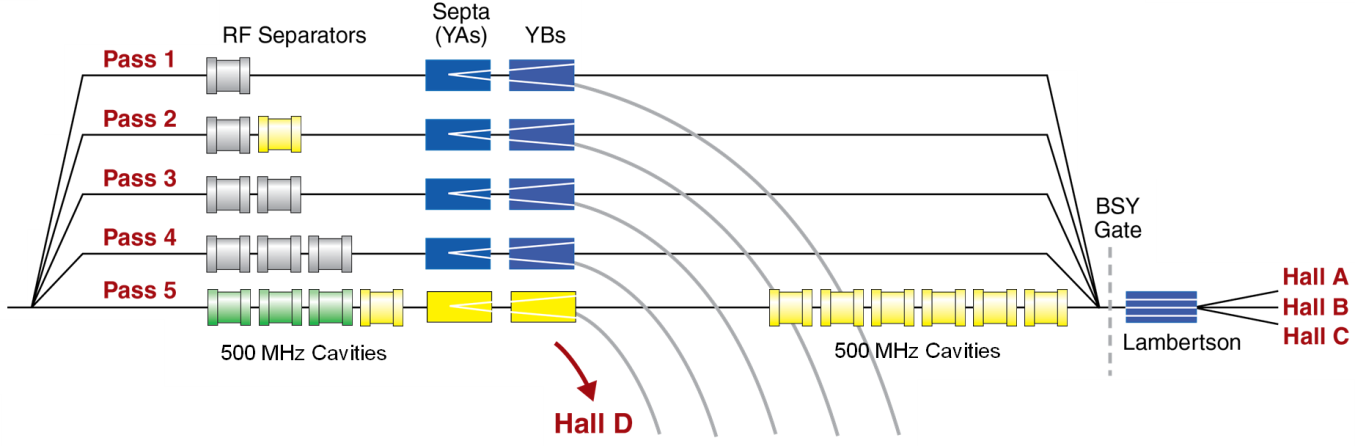 D+1
$507K
D+2
$1,946K
D+3
$2,581K
D+2 & D+3
$2,821K
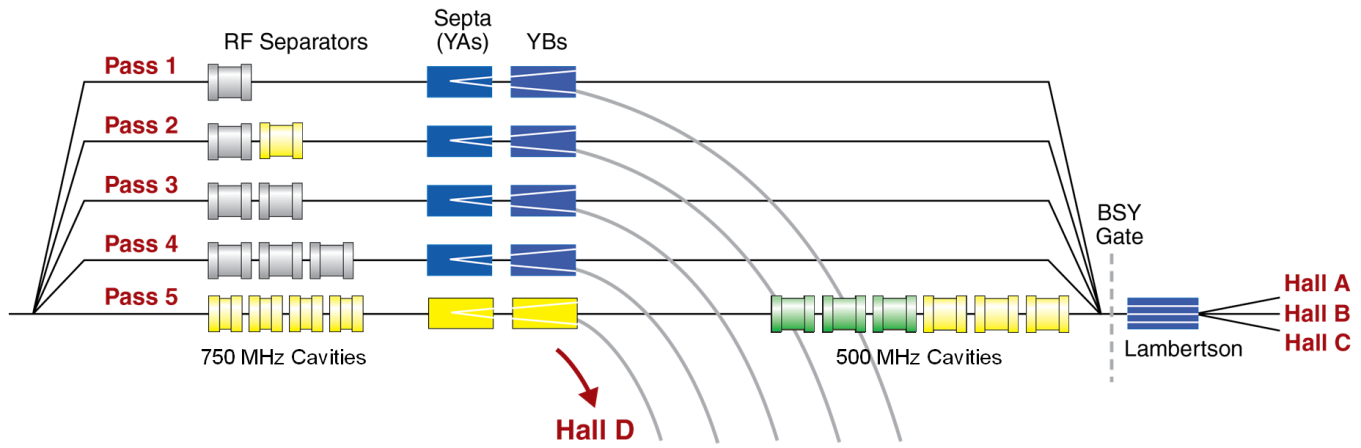 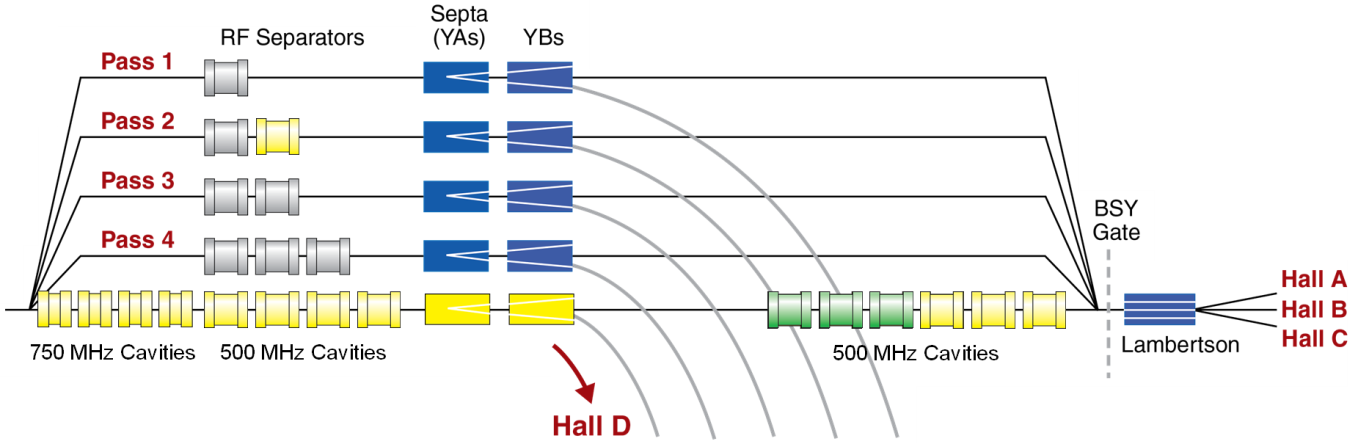 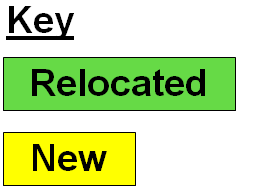